LARI Early Warning System
Andrea Di Vecchia
ClimaSouth  Final workshop
6 February 2017 Beirut, Lebanon
Project funded by the  European Union
Table of contents
Framework for  LARI Early Warning System (EWS) 
LARI EWS approach 
EWS Infrastructure
Water management component
Estimated costs
ClimaSouth  Final workshop 6 February 2017 Beirut, Lebanon
Framework for LARI EWS
Objective 

To strengthen LARI Early Warning System so as to support farmers in improving management of the adverse impacts of climate variability on their agricultural activities through agro-meteorological information and advice in the Beqaa Valley
ClimaSouth  Final workshop 6 February 2017 Beirut, Lebanon
EWS SWOT analysis
ClimaSouth  Final workshop 6 February 2017 Beirut, Lebanon
LARI EWS approach
The project proposal rather than deal with all aspects of LARI EWS is centered  on two  components, considered to be not only a priority but a condition for the sustainability of the system:
 
EWS infrastructure : Agrometeorology  observations & data management, weather forecasting, communication & information

Drought and Water Management : data assessment, modelling, test, calibration, advising
ClimaSouth  Final workshop 6 February 2017 Beirut, Lebanon
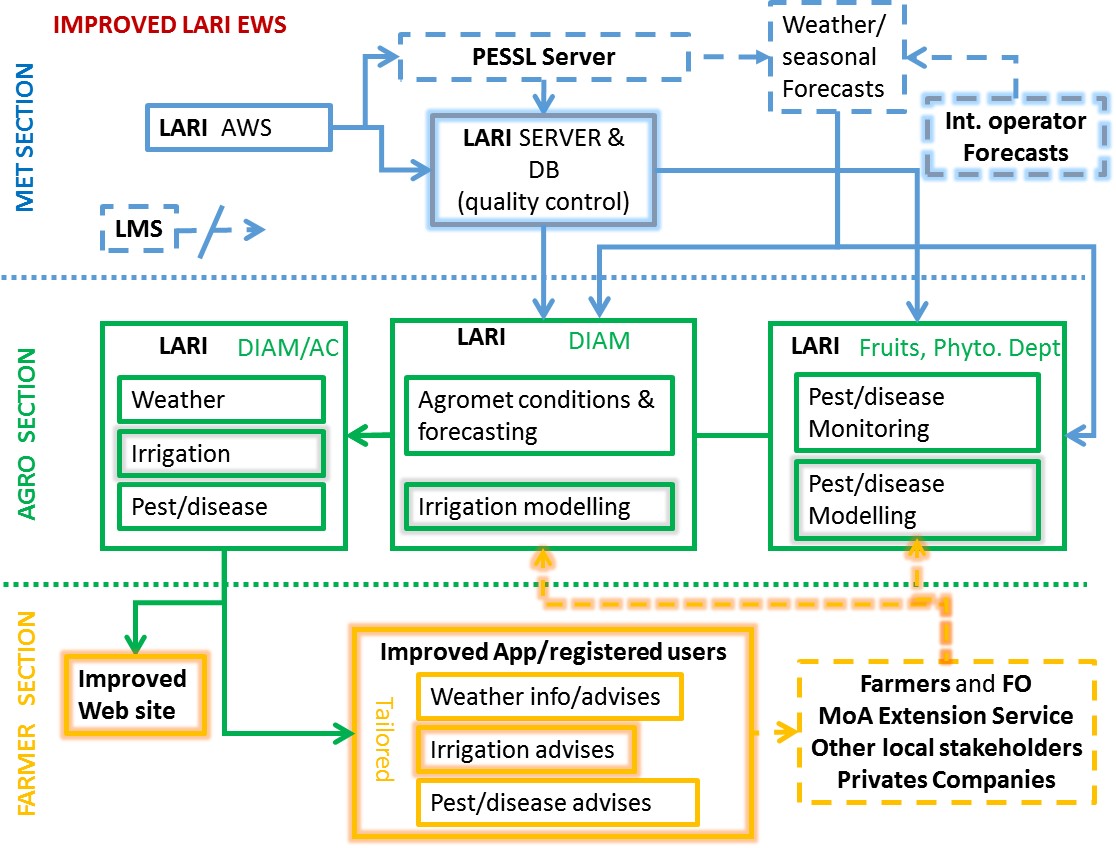 ClimaSouth  Final workshop 6 February 2017 Beirut, Lebanon
EWS Infrastructure
Communication and information
Agro-ecological zoning
Agrometeorological observations
Weather forecasts
Network
Database
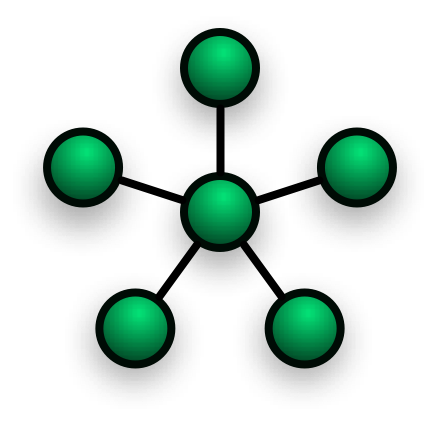 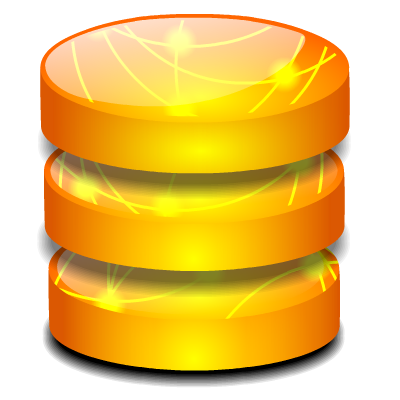 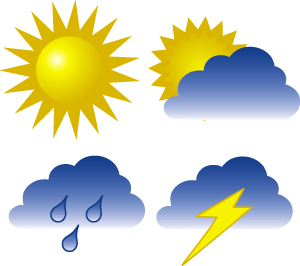 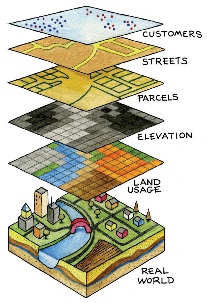 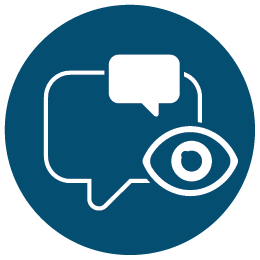 Rehabilitation
Training
API download
DBMS
Users’ interfaces
QC
Training
Short
Medium
Long range
Training
Data collection
Analysis
Mapping
SOP
Improve web site
Upgrade App
Farmers
Extension
Public
ClimaSouth  Final workshop 6 February 2017 Beirut, Lebanon
Drought and Water Management
D&M 
modelling
Field 
testing
Farmer 
advising
Data 
assessment
Model
calibration
ClimaSouth  Final workshop 6 February 2017 Beirut, Lebanon
Estimated Costs
Component 1:               1,309,200 €
Component 2:                  782,980 €
Project management:     747,820 €
Overall:                           2,840,000 €
ClimaSouth  Final workshop 6 February 2017 Beirut, Lebanon